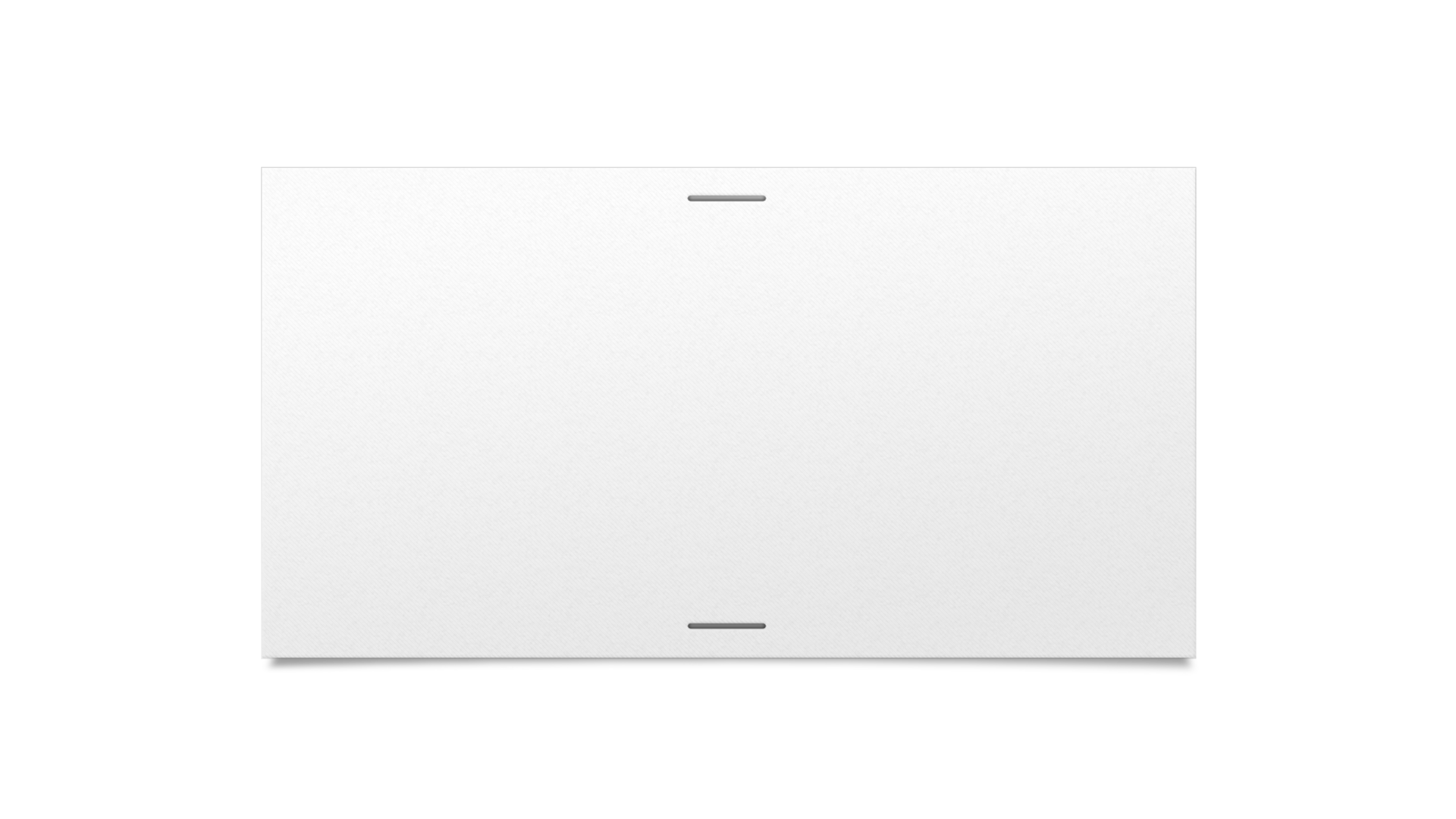 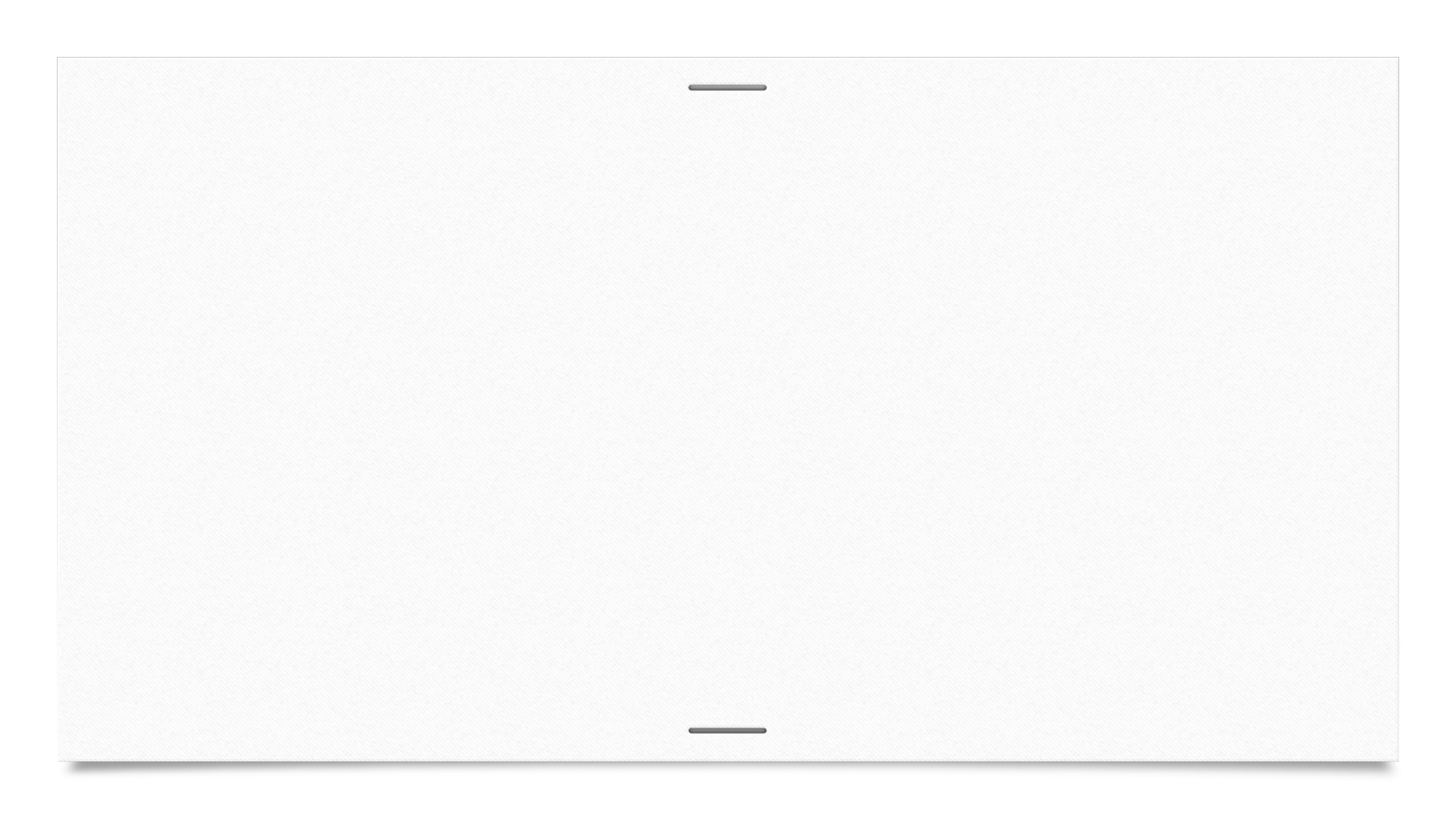 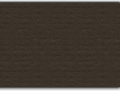 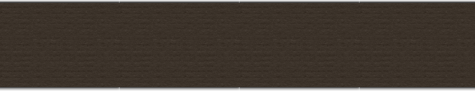 6:30 - 44
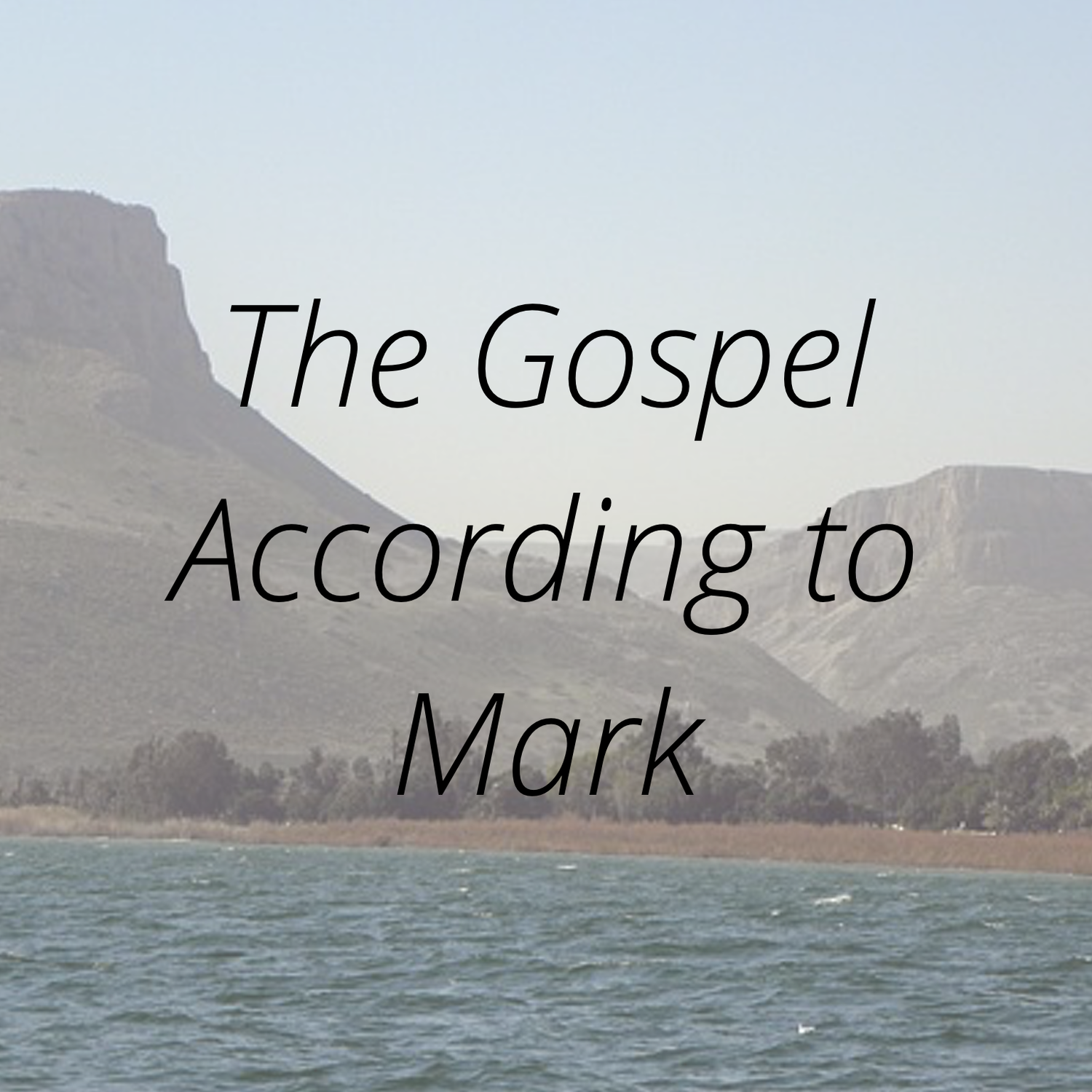 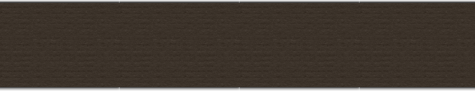 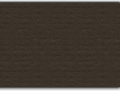 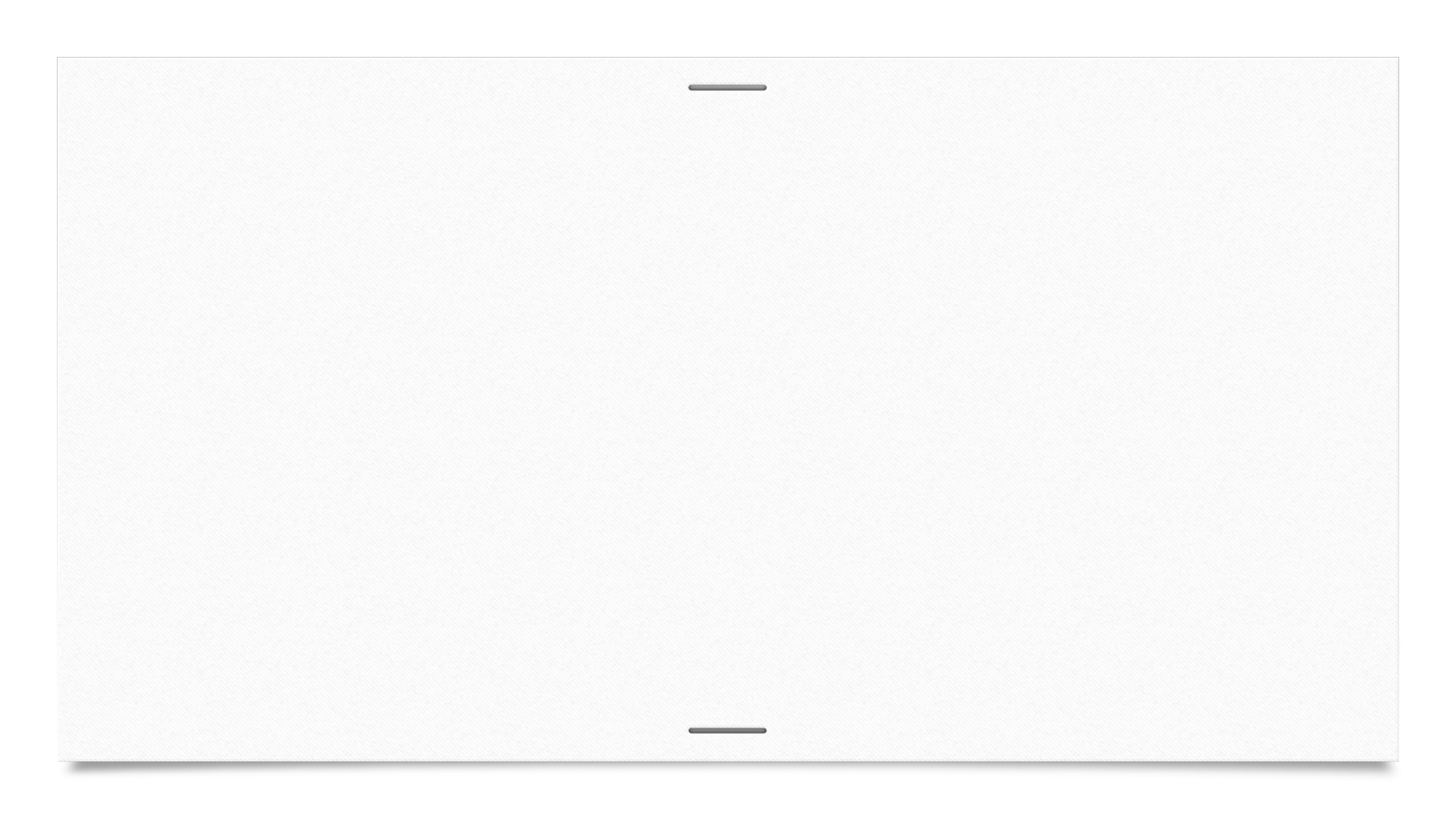 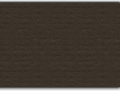 Verses 30 - 32
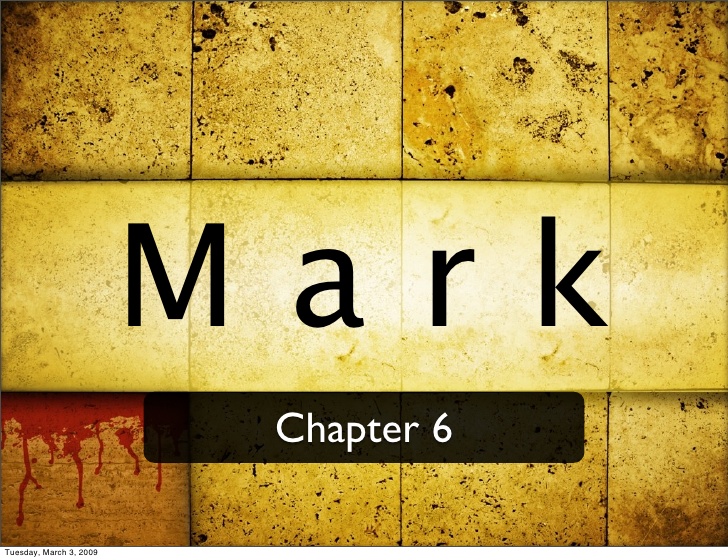 The Apostles return to Jesus telling Him all they have done and taught

“Come aside by yourselves and rest a while”
This invitation was given only to the 12 as Jesus recognizes they were so busy they needed time to rest and eat

They depart to a deserted place
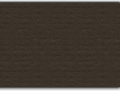 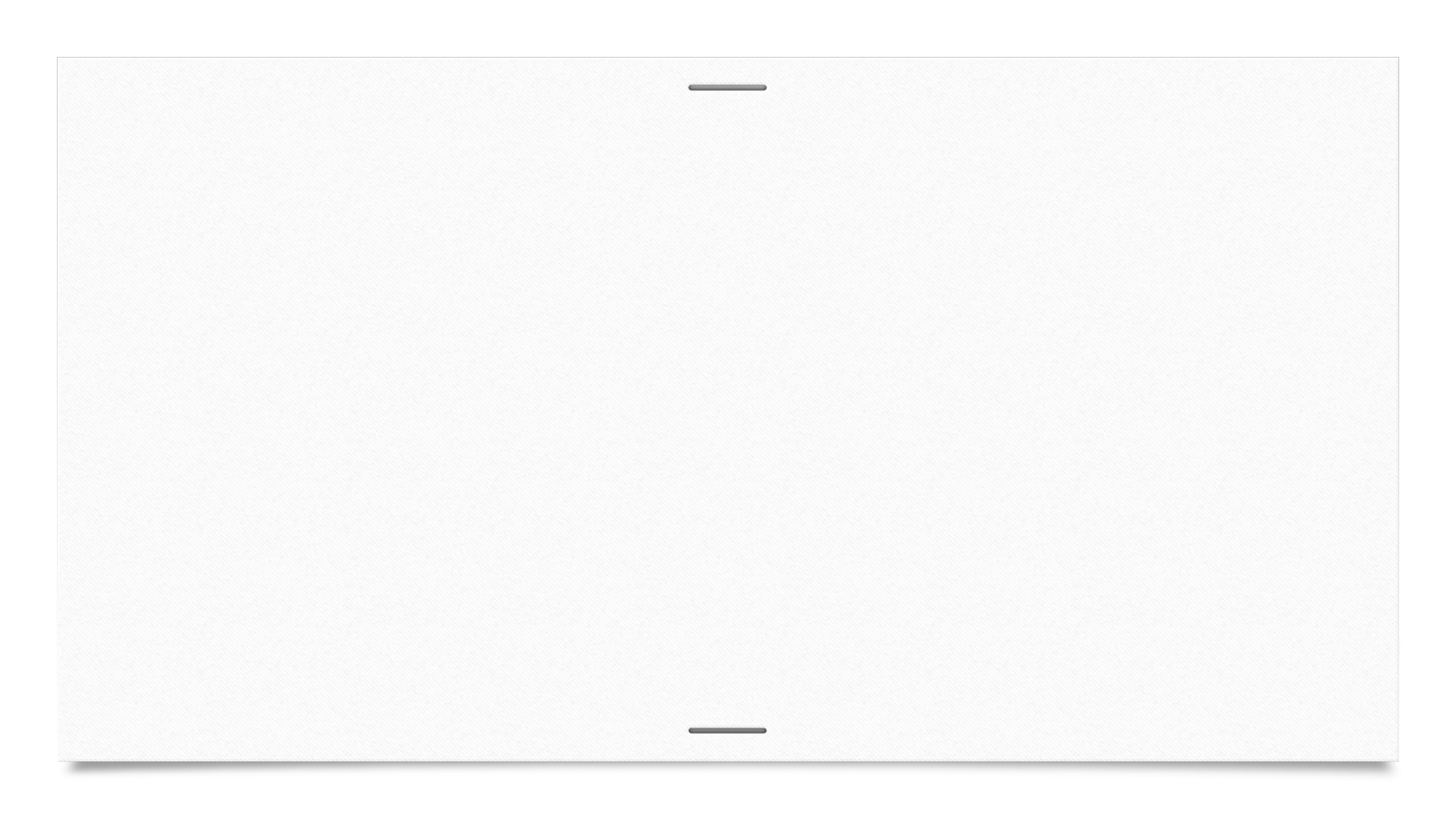 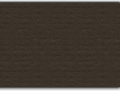 Verses 33 – 34
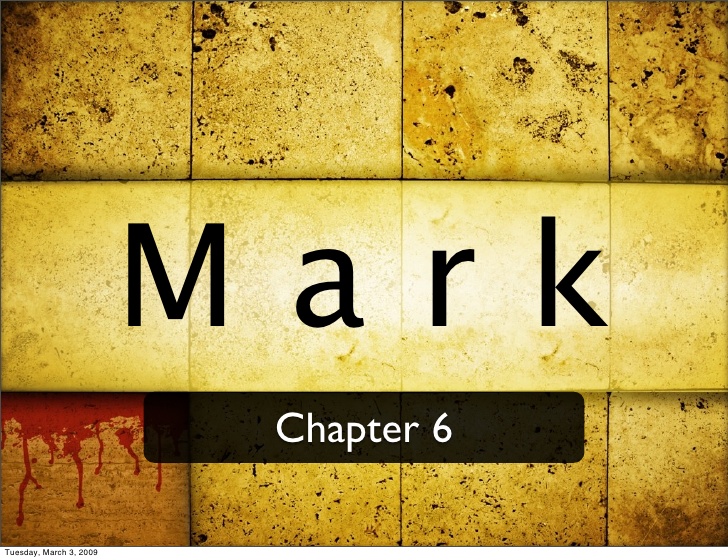 Many people saw Jesus and recognized Him and ran ahead of Him ang gathered to Him upon His arrival

Jesus sees the great multitude of people and has “compassion” for them
They were like a sheep without a shepherd
Jesus takes the opportunity to teach them
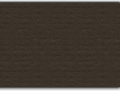 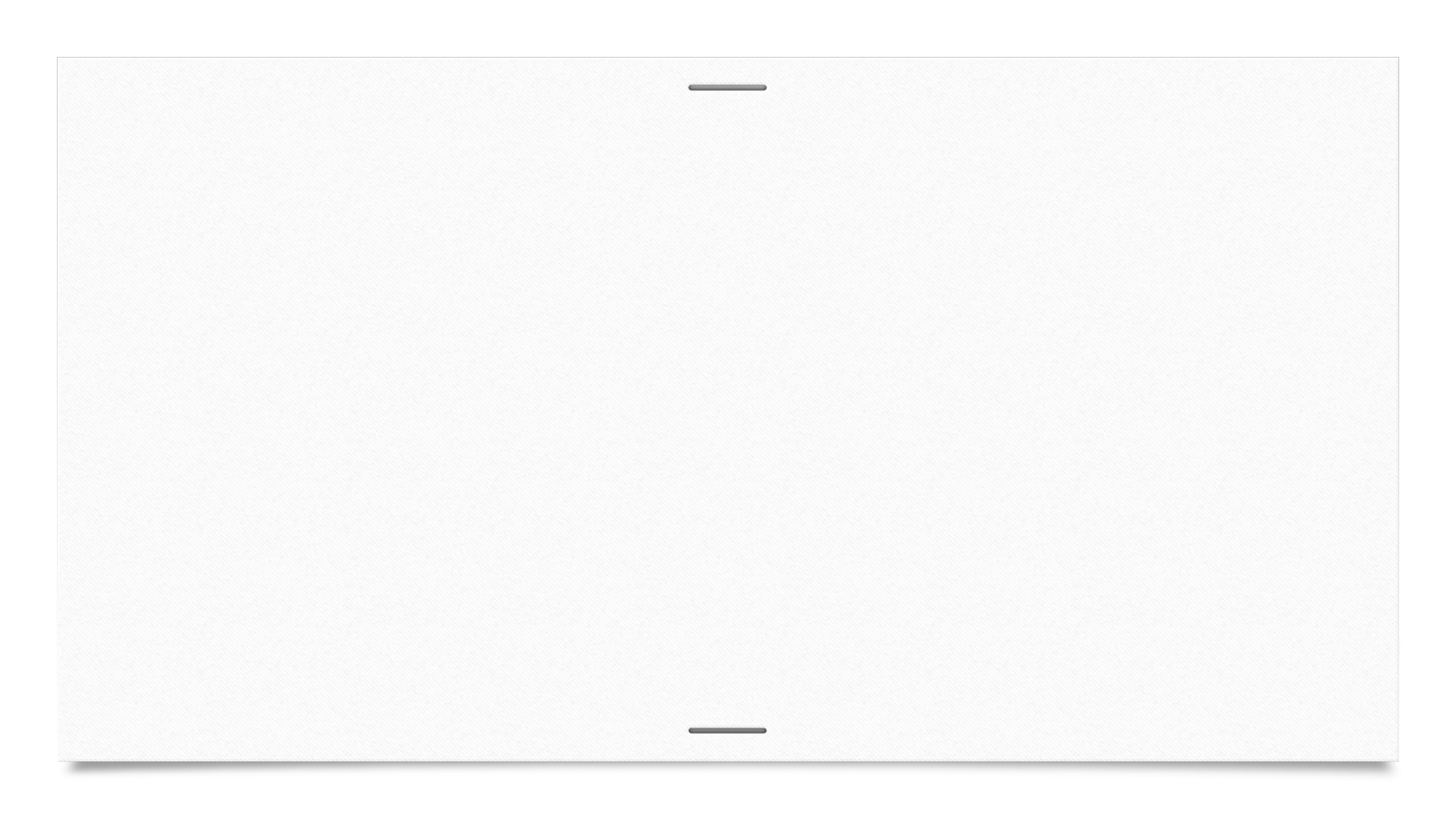 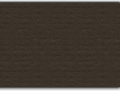 Verses 35 – 36
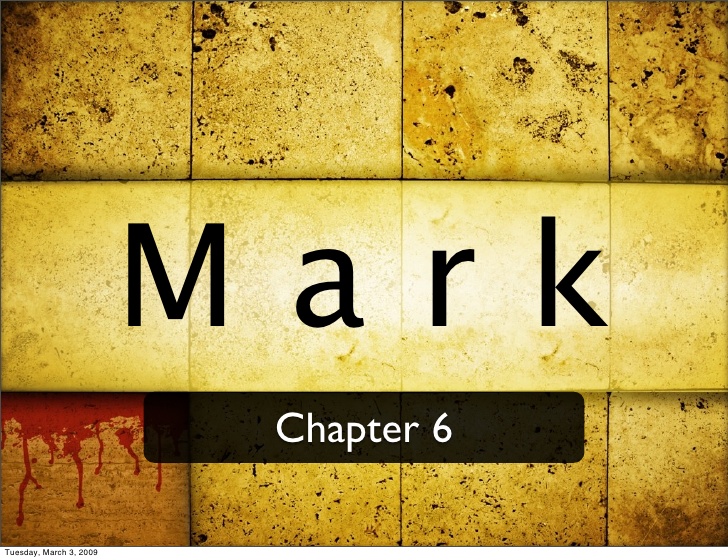 “When the day was now far spent”
The disciples come to Jesus and tell Him it is late and He should send them away to buy food as they had nothing to eat

It’s been a long day and the apostles are focusing on the physical needs of the crowd (and probably their own as their time to rest and eat has been interrupted)
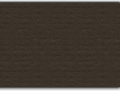 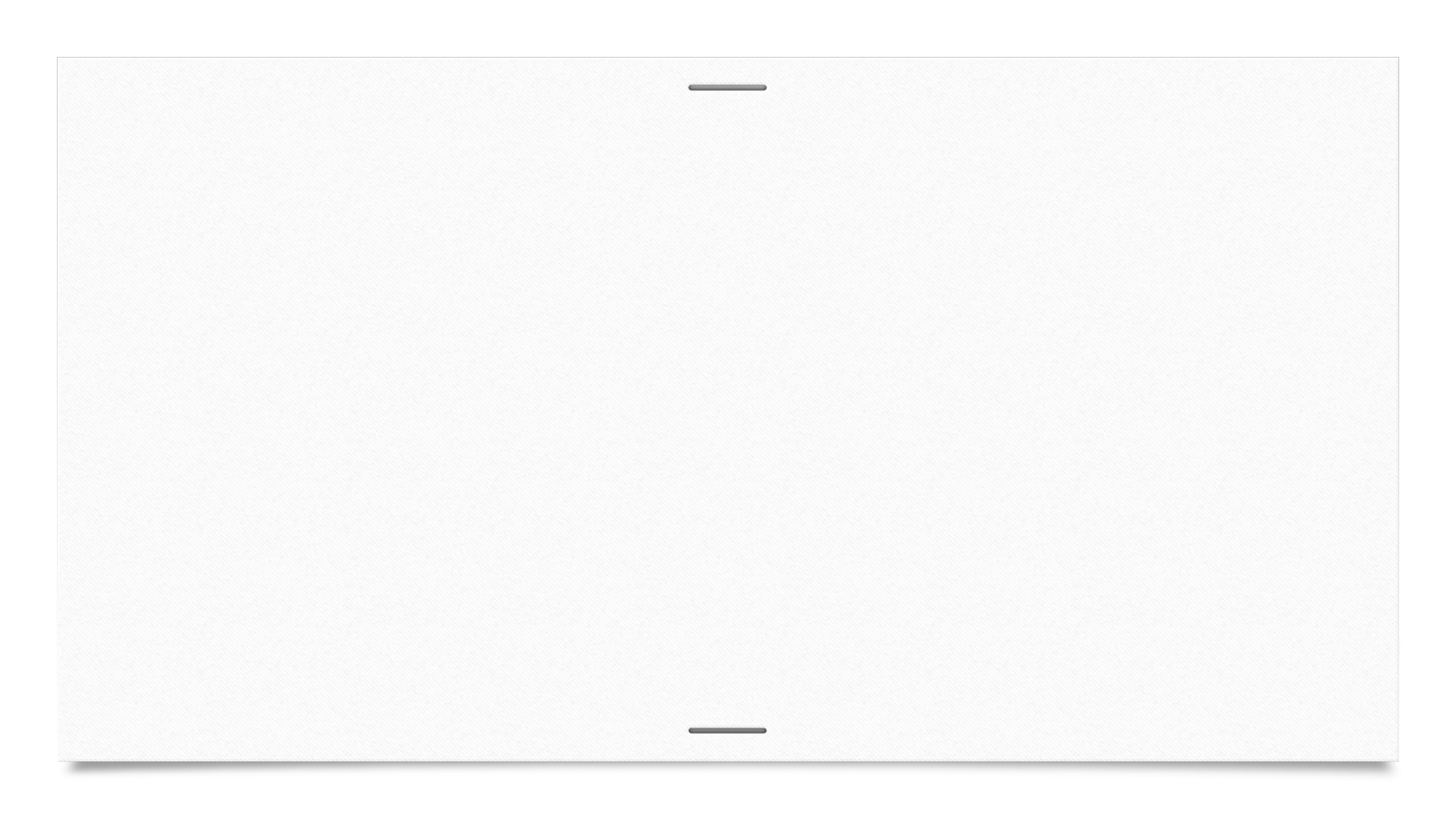 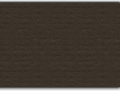 Verses 37 – 38
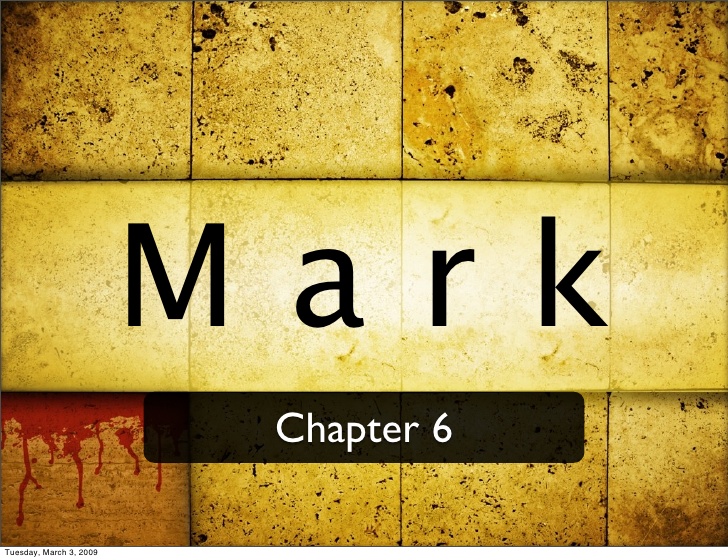 Jesus response to the need is different then that of the apostles
He tells them to feed the people rather than send them away

The apostles ask if they should go and buy 200 denarii worth of bread
this would be a very large sum of money they would need to come up with
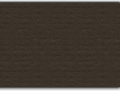 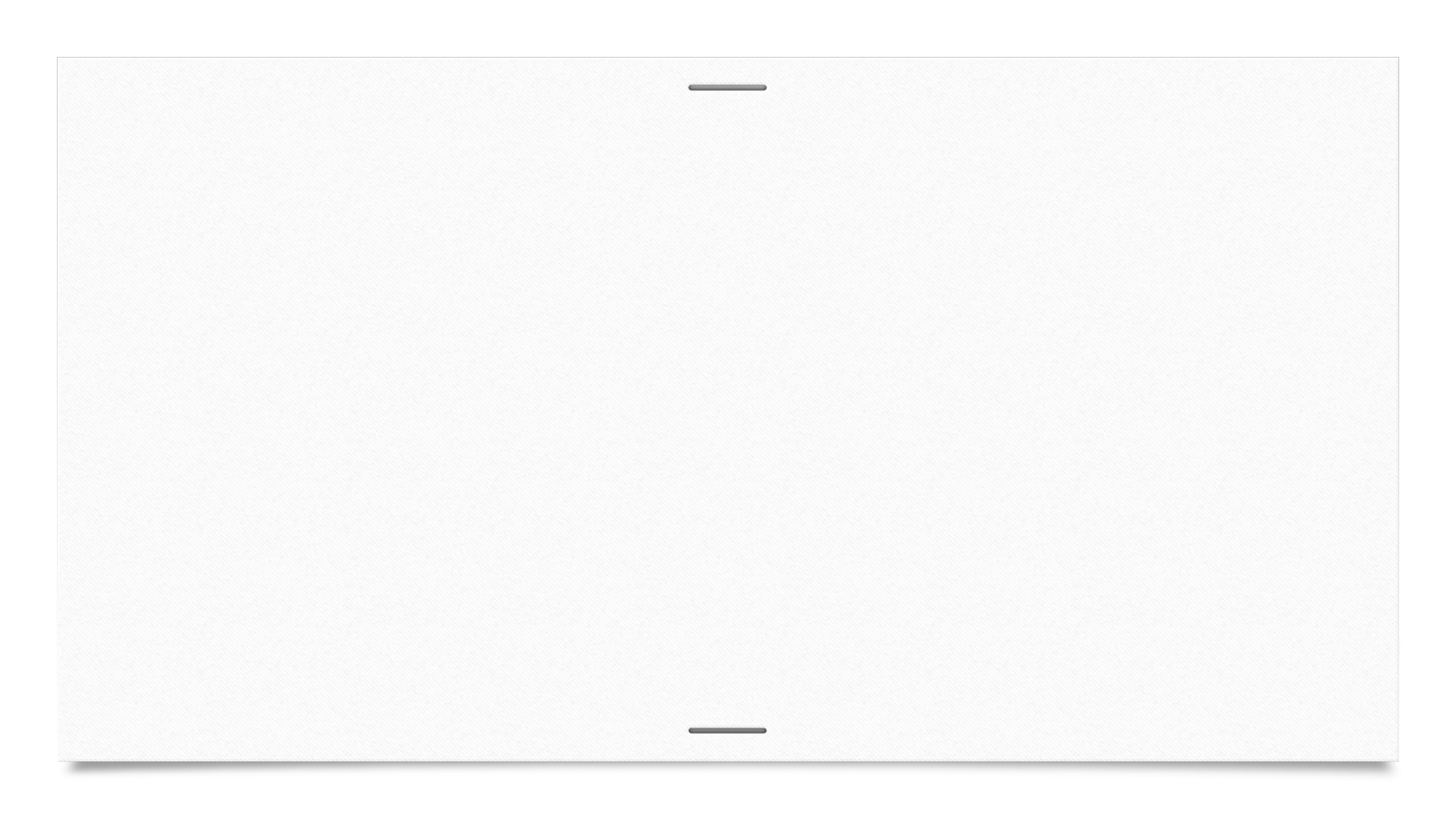 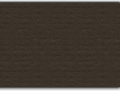 Verses 37 – 38
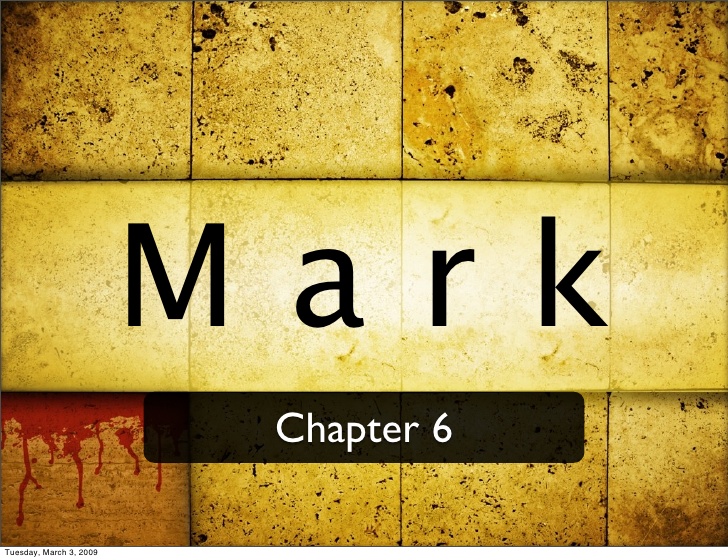 Jesus tells them to go and see what they already have 
the answer is 5 loaves and 2 fish

The disciples knew this wouldn’t be nearly enough to meet the needs of such a great crowd of people
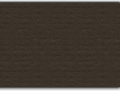 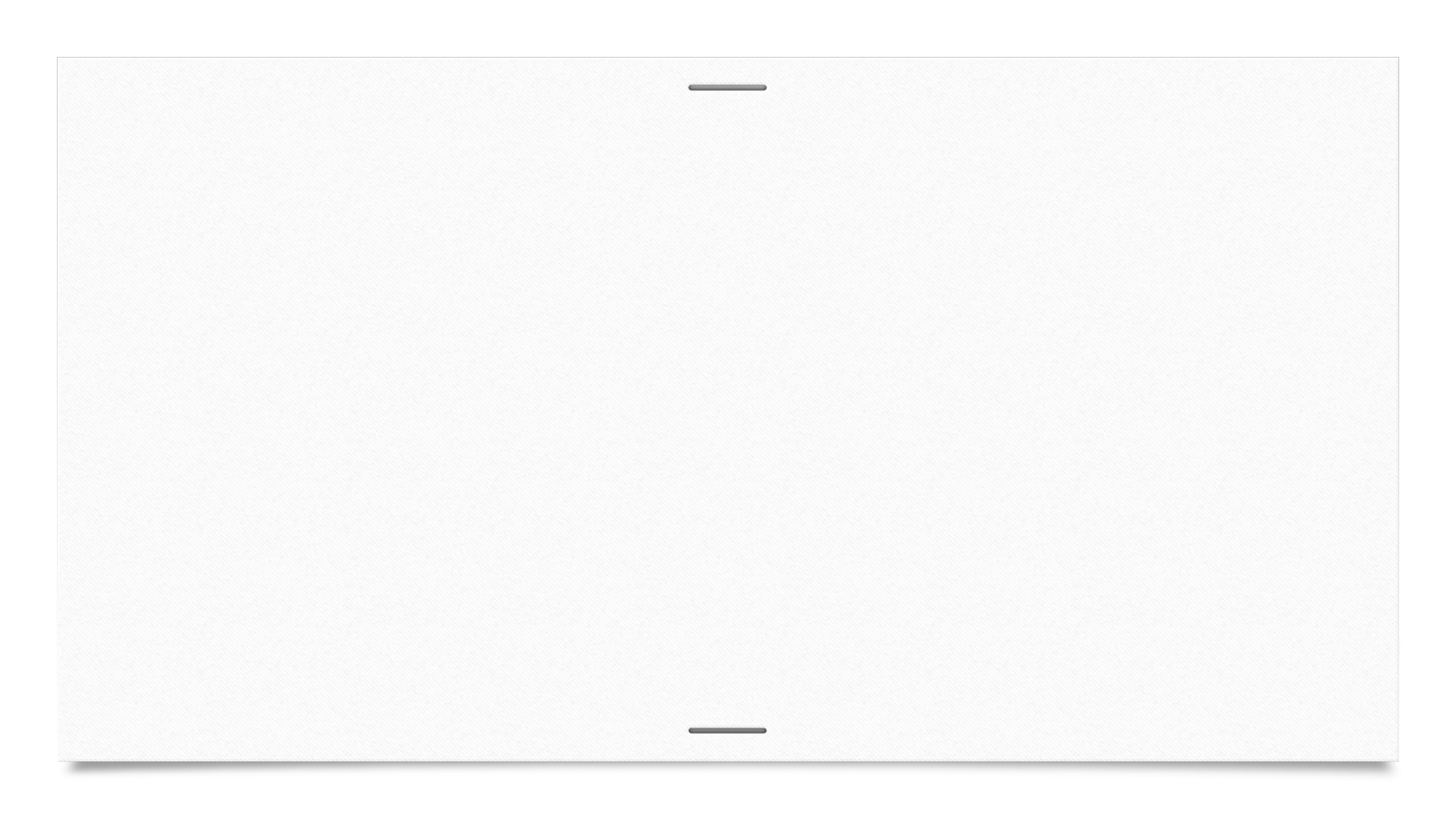 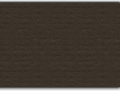 Verses 39 – 40
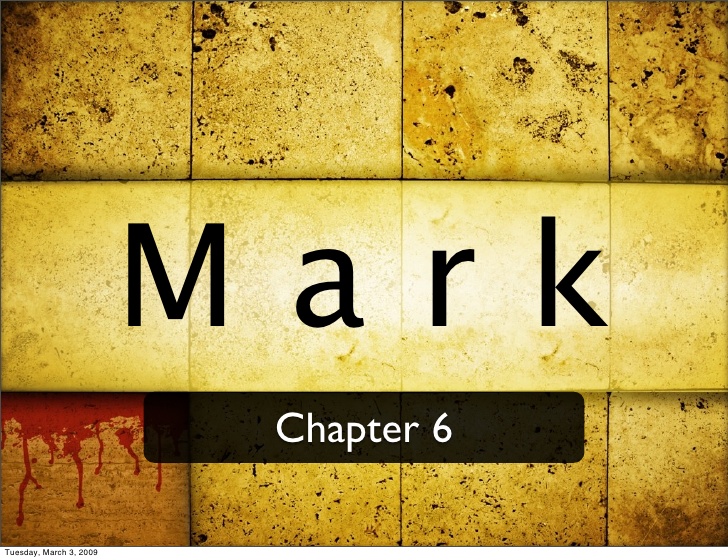 Jesus commands the apostles to have the people sit in groups on the grass

The apostles did as commanded and the people sat in ranks in hundreds and fifties

One can just picture this mass of people now seated in an organized fashion
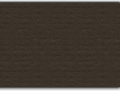 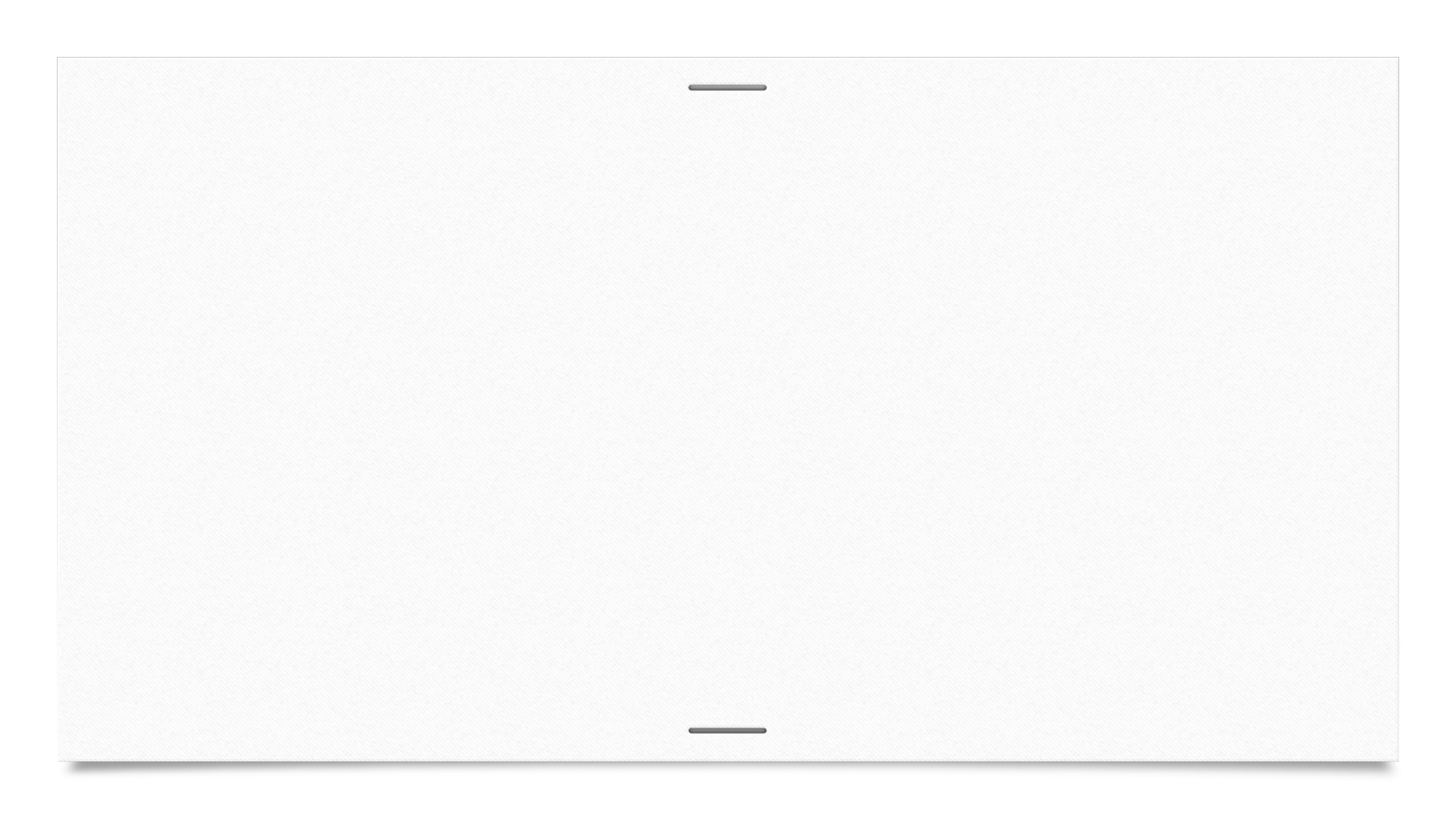 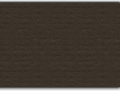 Verses 41 – 44
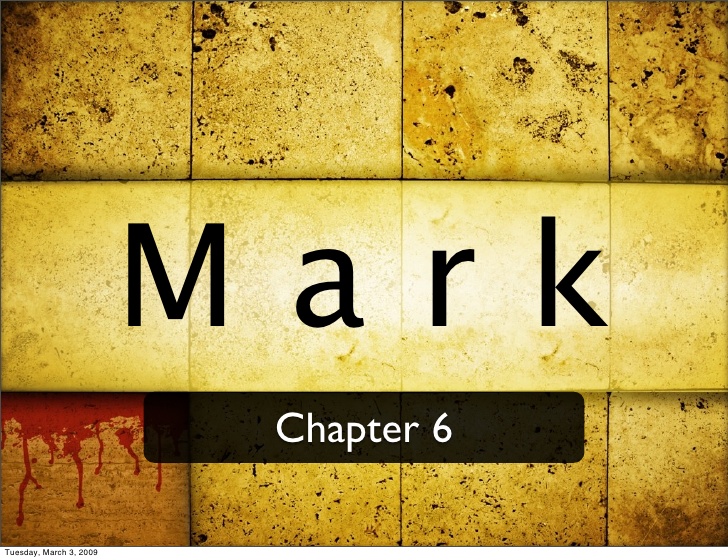 Jesus begins looking to Heaven and blessing the loaves

The apostles were to distribute the food

All ate and were filled and there were still 12 baskets of food left over

The total fed was about 5,000 men
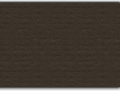